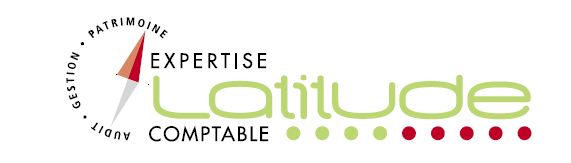 Prime de partage de valeur
Conditions de mise en oeuvre
A quelles conditions ?
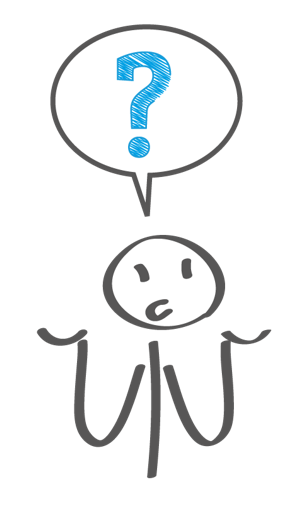 Respect du principe de non substitution à un autre élément de salaire
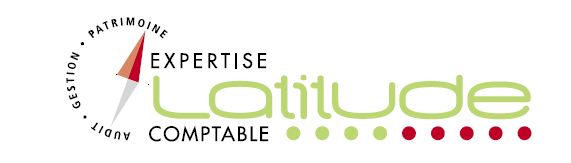 2
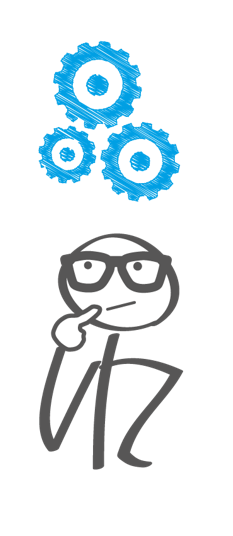 Modulation du montant ?
Cumul des conditions possible
Durée de travail prévue au contrat
en particulier pour les salariés entrés en cours d’année (en sachant que les congés maternité, paternité, d’adoption et d’éducation des enfants sont assimilés à des périodes de travail effectif)
nouveau
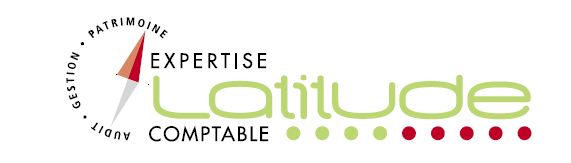 3
Mise en place ?
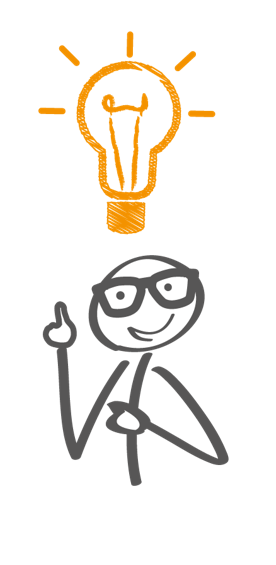 Conseils
Nous restons à votre disposition et vous accompagnerons dans l’éventuelle mise en place de cette prime de partage de valeur au sein de votre Entreprise.

Pour plus de renseignements concernant vos droits et obligations en matière de législation sociale, notre service social composé de votre gestionnaire de paie et d’une juriste en Droit Social se tient à votre disposition.
Obligation d’information préalable du CSE le cas échéant
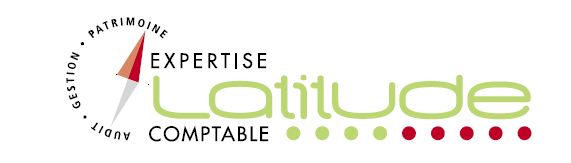 4